The Gospel according to Mark
Bellaire Auditorium Class
Wednesday Nights
September to November 2023
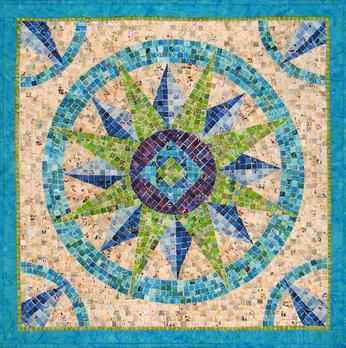 Mark Chapter 1
What is Jesus doing in Mark 1?
“Preaching the gospel of God” (1:14,39)
Calling followers (1:16, 20)
Teaching (1:21)
Casting out demons (1:25,32,34,39)
Healing the sick (1:31,32,34,42)
Praying (1:35)
Mark 1: Jesus announces His kingdom of healing & freedom.
Mark Chapters 2 & 3
Episodes:
Healing of paralytic (2:1-12)
Association with tax collectors (2:13-17)
Question about fasting (2:18-22)
Eating on the Sabbath (2:23-28)
Healing on the Sabbath (3:1-6)
Healing many (3:7-12)
Jesus calls the Twelve (3:13-19)
Jesus’ family comes (3:20-21)
Jesus accused of possession (3:22-30)
Jesus’ family comes again (3:31-35)
What are the stitches connecting these episodes? (talk for a few minutes)
Stitches in Mark 1
What did you find?
Scribes/Pharisees (2:6,16,18,24; 3:6,22)
Sins/Sinners (2:5,7,10,15-17; 3:28-29)
Crowded (2:2; 3:9,20)
Questions/Objections (2:6,16,18,24; 3:2,6,21,22,30,31)
Authority (2:7,10,14,28; 3:12,15)
How does this help us understand Jesus?
What does it mean for following Jesus?
Objections to Jesus (Mark 2-3)
What was bothering everyone? 
Claims of authority to forgive sins (2:7)
Association with sinners (2:16)
Not fasting like religious leaders (2:18)
Breaking Sabbath ‘law’ (custom) (2:24)
Healing on Sabbath (3:2)
Not stated (3:6)
“Lost his senses”, too busy (3:21)
Casting out demons? (3:22)
Not with His family (3:31)
Jesus is not what people want
He’s challenging their control
He’s coming after their sin
Objections to Jesus (Mark 2-3)
Jesus is not what people want
He’s challenging their control
He’s coming after their sin
No one sews a piece of unshrunk cloth on an old garment. If he does, the patch tears away from it, the new from the old, and a worse tear is made. And no one puts new wine into old wineskins. If he does, the wine will burst the skins—and the wine is destroyed, and so are the skins. But new wine is for fresh wineskins. (2:21-22)
Objections to Jesus (Mark 2-3)
What do we learn about Jesus?
… about following Jesus?
Jesus is New. He is God breaking in to our world, His kingdom overthrows the current order, He defies our expectations.
We accept Him on His terms. We don’t fit him into our desires, we surrender to Him completely so He can free us & heal us.
Surrender to Jesus (Mark 2-3)
Mark 1: Jesus announces His kingdom of healing & freedom.
How does this continue in Mark 2-3?
Authority to forgive sin (heal) (2:10)
Calling more followers (2:14)
Came to heal sick (call sinners) (2:17)
He is Lord of the Sabbath (2:28)
Healing, casting out demons (3:9-12)
Came to bind Satan and plunder His kingdom (3:24-27)
The Gospel according to Mark
Next Wednesday (September 20)
Mark 4:1-34